第五組Project
指導老師：
黃三益老師
組員：
M984020015-李孟富
M984020034-賴彥伸
 M984020036-何善濠
I983000003-盧永毅
目錄
A、資料和功能分析

B、根據資料分析、ERD

C、關聯綱目

D、程式系統架構圖和所用的工具

E、系統展示執行畫面
A、資料和功能分析
我們設計一個網路課程輔助平台，可以知道學生上哪些課，上傳老師指派的作業，也可以在課程討論區內發表文章來進行討論；而且會有課程管理員來負責作業的檢查與評分，另外也可以針對文章進行討論或解答。

實體部分包含學生、指派作業、討論區、課程、課程管理員、文章
學生(Student)：學生編號(sId)、學生姓名(sName)；學生編號為主鍵。
	學生有參與的課程必須上傳指派作業，而作業需要紀錄上傳時間和上傳大小；另外學生也可以在討論板上發表文章。
 
指派作業(Assigned_HW)：包括作業編號(hId)、截止日期(deadlineTime)以及作業名稱(hName)；作業編號為主鍵。
	作業一定隸屬於某個課程，而每份作業必須一個或多個老師來指派。
 
討論區(Discuss)：討論區主題(dName)；沒有任何主鍵。
	學生可以加入課程的討論區並發表文章，一個討論區恰巧屬於一個課程，另外討論區可能有許多文章，而課程管理員可以創造討論區。
課程(Course)：課程編號(cId)、課程名稱(cName)；課程編號為主鍵。
	一個課程可以有許多的指派作業；另外課程一定會有學生參與，而且每個課程必定會有課程管理員在管理。
 
課程管理員(Class Admin)：課程管理員編號(aId)、管理員姓名(caName)、管理員層級(level)；課程管理員編號為主鍵。
	管理員能夠在任何地方發表文章。
 
文章(Article)：包含文章標題(aTitle)、文章發表時間(aTime)、文章內容(content)；此實體沒有任何主鍵。
	每篇文章的發文時間必定不同，被發表的文章必定存在於某個討論區
A、資料和功能分析(補充)
補充１：
我們並沒有去增設一個實體來針對指派作業的上傳
所以我們在upload這個關係只是知道他是否有上傳這份作業，因為有上傳會有上傳時間與上傳檔案大小
 
補充２：
學生必須參與課程才能在該課程的討論區發表文章，否則無法發表。
而管理者並不受限於這項限制，故可以在任何討論區發表文章。
B、根據資料分析、ERD
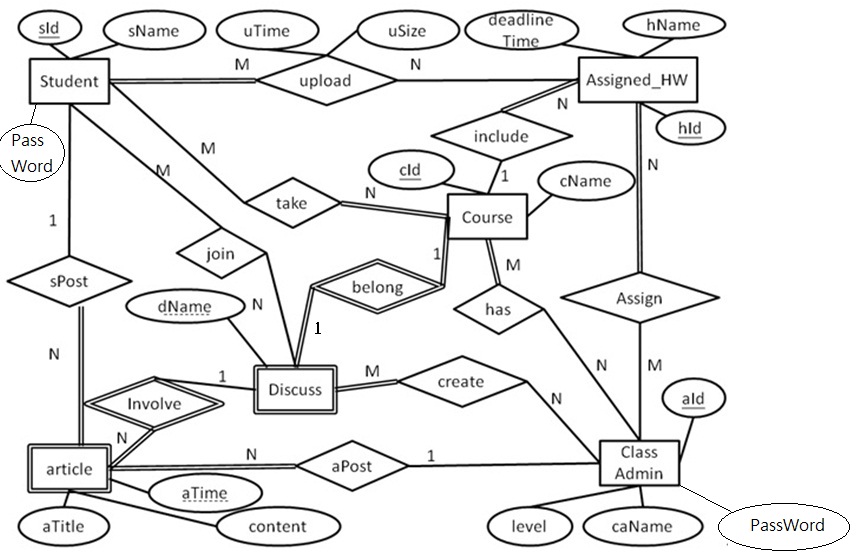 B、根據資料分析、ERD(補充)
補充３：
另外我們是如何得知學生是上傳哪種課程的作業？
透過學生參與(take)哪些課程的資料綱目來了解學生有哪些課程編號(cId)，由這個cId可以得知學生需要上傳哪些被指派的課程作業。
C、關聯綱目
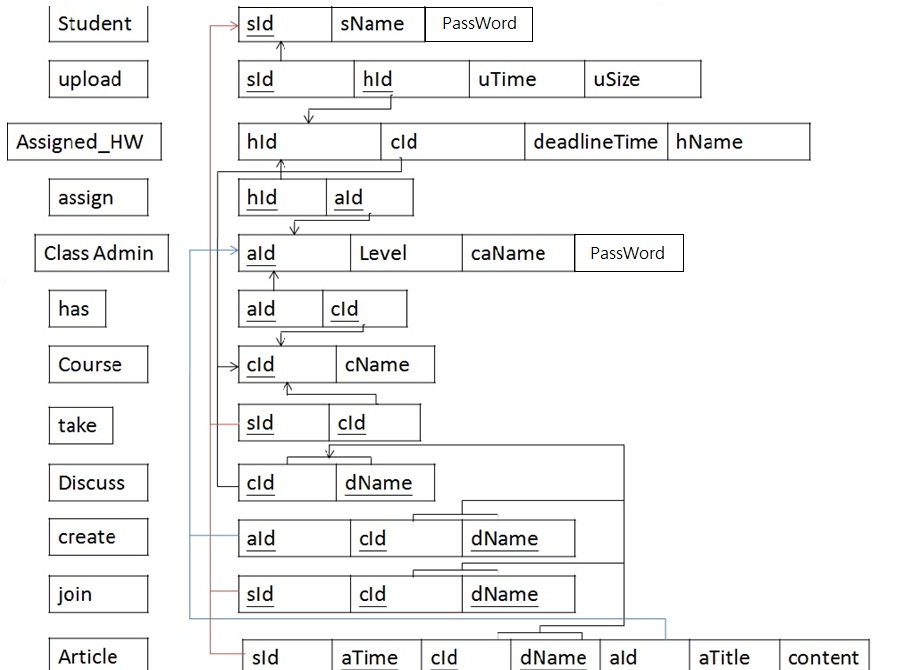 D、程式系統架構圖和所用的工具
說明：
首先客戶端可以透過IE網頁來連上我們的首頁，輸入完帳密後，會透過PHP去Oracle去檢驗帳密，若錯誤則會回傳帳密錯誤的的訊息並顯示在客戶端的網頁，若登入成功則會進入我們的系統，並且也會顯示會員的相關資料，例如：修過的課程、上傳作業、進入討論區等等…。
系統架構圖
CLIENT
SERVER
透過
存取
HTML、
JAVASCRIPT
Oracle
客戶
PHP
利用
回傳
顯示
使用的工具：

資料庫： Oracle
伺服器： Apache
程式語言： HTML、 JAVAScript、PHP
E、系統展示執行畫面
DEMO
-Thanks For Your Listening-